От печатной книги к интернет – книге.
Презентация учителя русского языка и литературы МБОУ ООШ 9 Курбановой Марианы Алиаскеровны
Устное народное творчество.
Сначала было устное народное творчество(УНТ). Туда входят сказки, пословицы, поговорки, народные песни и др. Всё это передавалось из уст в уста от отца к сыну, от бабушки к внукам.
  Произведения устного народного творчества распространены по всему миру. Мы знаем русские народные сказки, киргизские, адыгейские, арабские и др.
Первые рукописные книги Древней Руси.
Рукописные книги на Руси создавались в основном в монастырях. Переписчики выполняли свою работу от года до пяти лет. Обложки книг делались из двух досок и обтягивались бархатом или кожей. Поэтому появилось выражение «прочитать от доски до доски». Книги украшались драгоценными камнями и золотом, и если у кого – то была библиотека из нескольких книг, он считался очень богатым человеком.
	Титульные листы украшались красочными рисунками. Первые буквы абзацев расписывались красным цветом  с узорами. С тех пор и пошло выражение «писать с красной строки».
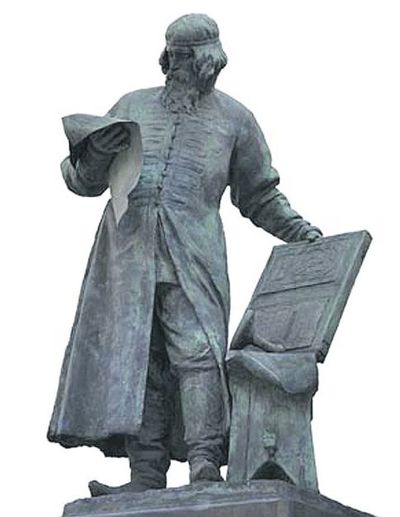 Появление книгопечатания.
Когда появилось книгопечатание, все произведения УНТ утвердились в книгах. Появление печатных книг связано и с распространением христианства.
Когда появилось книгопечатание, все произведения УНТ утвердились в книгах. Появление печатных книг связано и с распространением христианства. В России первым по повелению царя Ивана Грозного стал печатать книги Иван Фёдоров в 1564 году. Первая печатная книга в России была богослужебной и называлась «Апостол».
Книги как искусство литературы.
Существуют книги на разные темы:
военные , научные, бытовые, философские и др. 
	 Наиболее важную роль в развитии русской литературы как вида искусства сыграл великий поэт и писатель Александр Сергеевич Пушкин (1799 – 1837 гг.)
«Русский язык»
Величие народа, человека,Его судьба с языческих времён -Всё в языке от века и до векаЗаключено в словесный окаём.В корнях его сокрытое значенье,История и мудрость праотцов,Кирилла и Мефодия реченьеКак азбучная истина веков:"Аз", "буки", "веди" и "глаголь";Живите, люди, в разуме и вереИ будьте счастливы, доколь,В добре храните землю и покое;Да будет слово твёрдо, нерушимо",-Славянских просветителей завет.Апостолы сопутствуют незримоПостигнувшим его от малых лет,Хранящим в чистоте слова и песни,Не давшим на попрание врагамНи Родины, ни языка, ни чести,Ни верности родимым очагам.
Курбанова М.А.
«Книга»
Ты садишься вечером дождливым
У камина с томиком в руках.
Пляшет пламя, отблеском игривым
Отражаясь в голубых глазах.

Раскрываешь новенькую книжку, 
Пахнет краской новый переплёт.
Запорхали лёгкие странички,
Словно бабочки невиданной полёт.

Приоткрылись солнечные дали,
Тайны прошлого и будущего миг.
Целый мир таится меж листами 
Удивительных и добрых книг;

Остаются верными друзьями,
Учат честности, отваге и любви,
Оживляют чистыми стихами,
«Книга»
Проникают в глубину души.

Тихо дремлет кошка у порога,
Старый пёс залаял у ворот
А тебе привиделась дорога,
По которой скачет Дон Кихот…

Курбанова М.А.
Появление Интернета.
И вот в жизнь пришёл Интернет. Вместе с ним появились интернет –книги. Такие книги очень удобны, их можно читать в любом месте, где есть доступ к Интернету.
	Интернет обогатил нас ещё более подробными знаниями в любой области и удобством неограниченного доступа к любой библиотеке мира.